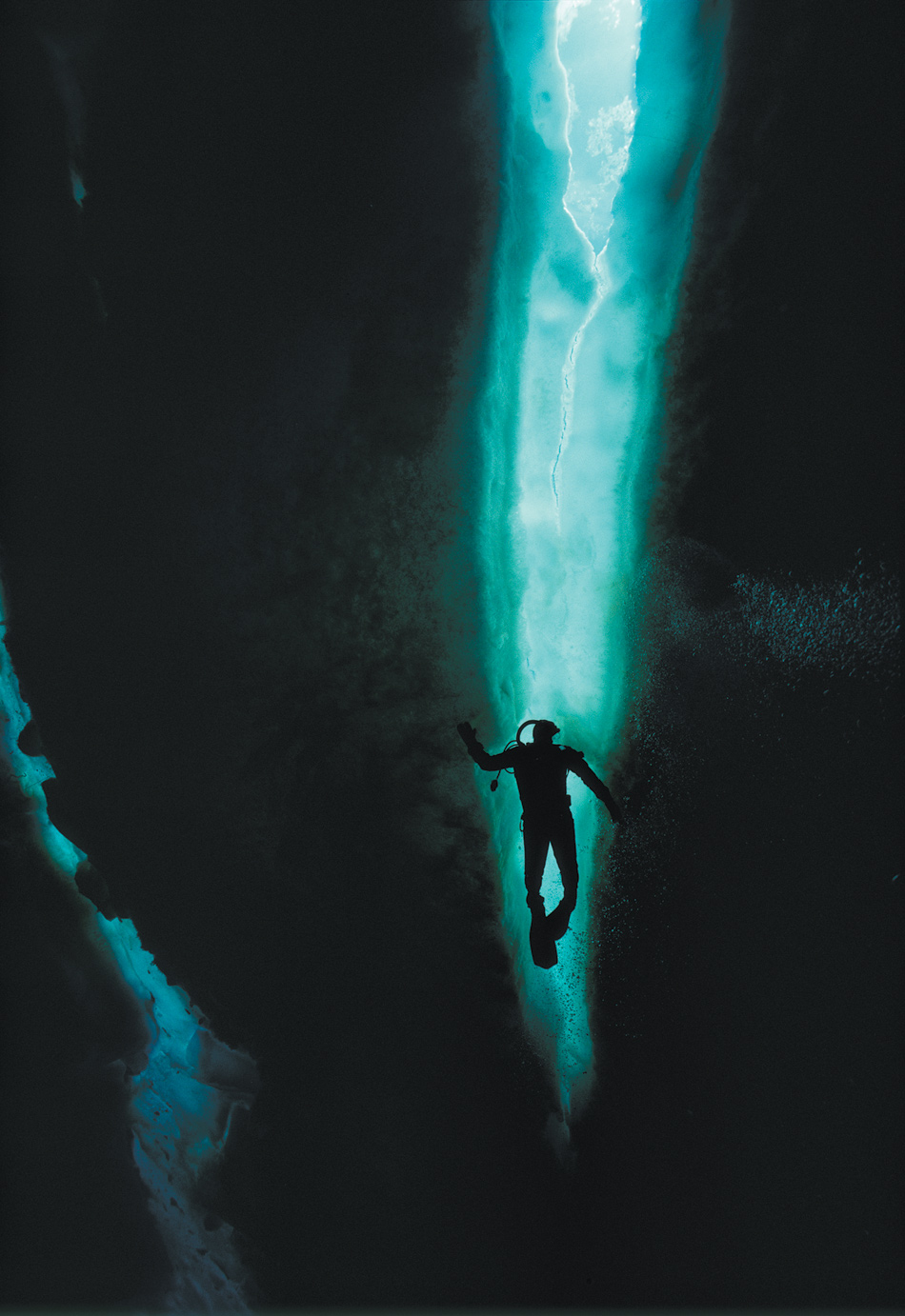 Digital Transformasjon i kommunal sektorFremgangsmåter og erkjennelser Mural til å notere i.
Kan DigDir pålegge en standardsetning for datautveksling mellom systemer vi kan legge inn i alle kravspesifikasjoner?
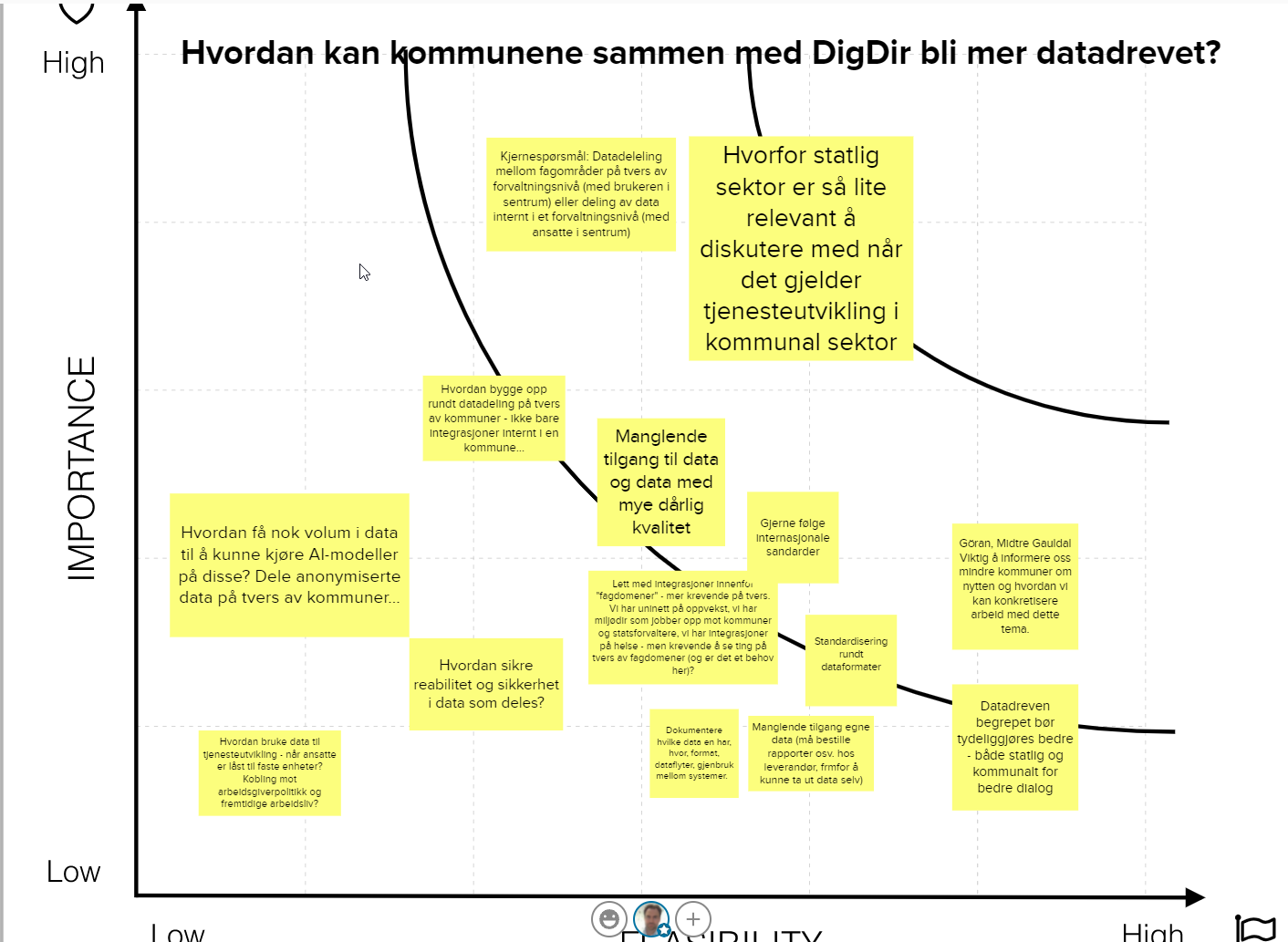 Workshop DigiTrøndelagHvordan kan kommunene sammen med DigDir bli mer datadrevet?
2020: 10 år med digitalisering på 2 måneder
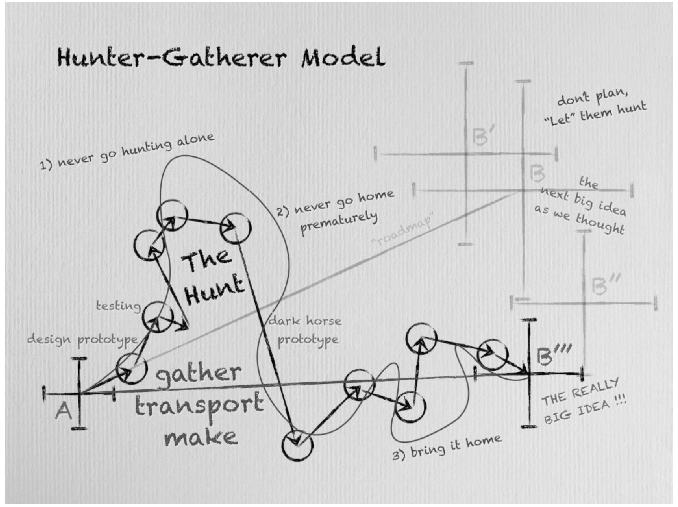 Barna sendt hjem fredag. 
Full digital undervisning fra mandag.
"Just make it work"
Faglig dyktige mennesker ble kastet rett ut i det
Det virket.
2020: Act – Sense – Respond
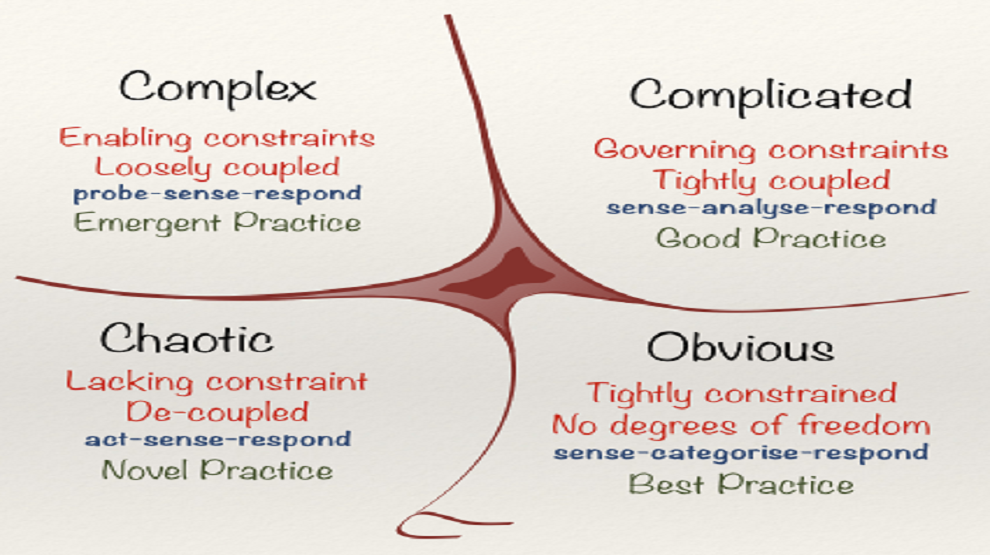 The Cynefin Framework – Dave Snowden
Cynefin framework - Wikipedia
Hva lærte vi?
Personer med dyp innsikt i sitt fagfelt
Med nok teknologisk innsikt
Med personlig og organisasjonell vilje til å prøve og feile til de får det til
Støttet av teknologi som muliggjør digital transformasjon

Får gjort "jobben" med høy kvalitet
Hvordan kan vi fortsette det digitale momentumet i kommunal sektor?
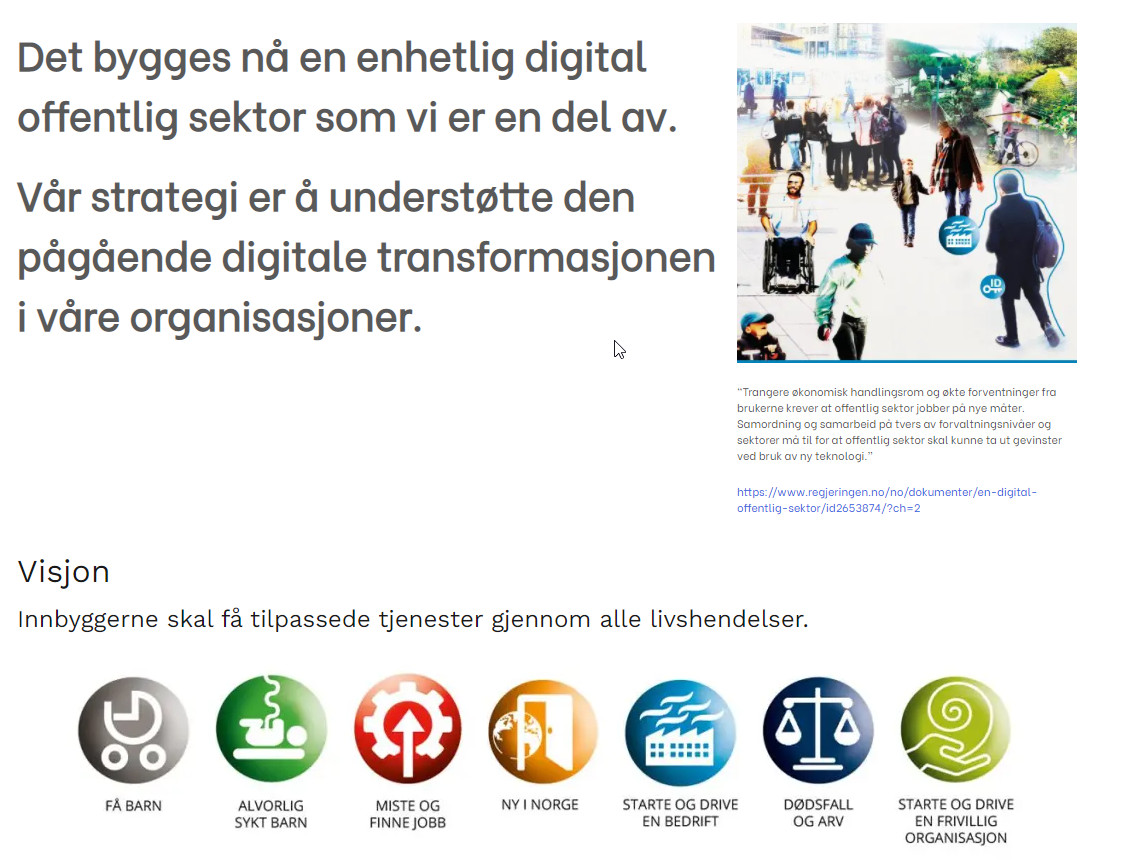 https://www.fosenikt.no/home/?page_id=12866
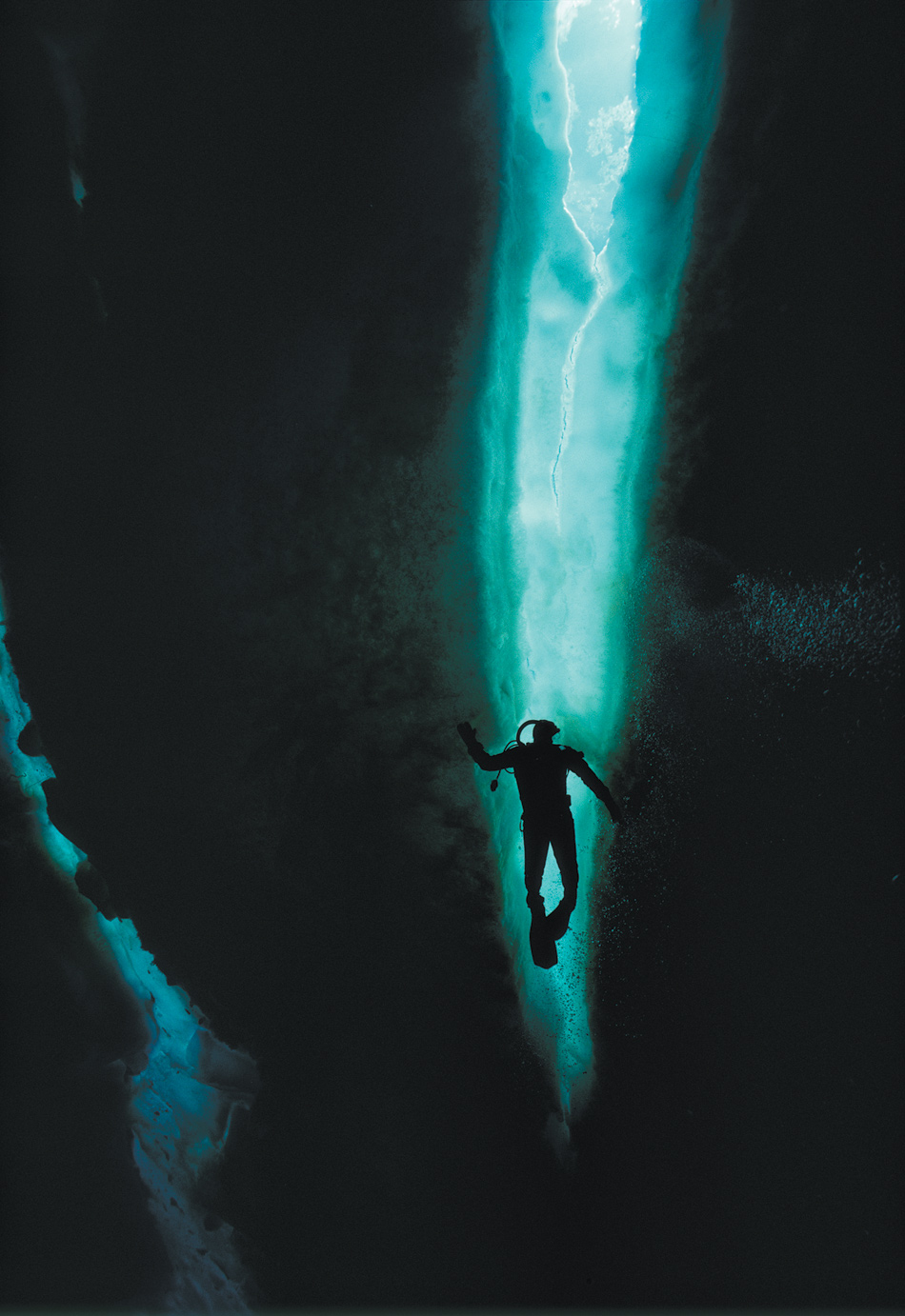 Dypdykk inn i tankesettet som skapte Fosenregionens Digitale Transformasjonsstrategi
Digisering
Digitalisering
Digital Transformasjon
Innovasjonen av forretningsmodeller og prosessene som utnytter digitale muligheter
Systemnivå restrukturering av økonomier, institusjoner og det samfunnet som oppstår som en følge av den digitale diffusjonen.
Konvertering av produkter til et digitalt format, og innovasjonene som kommer som en følge av dette
"Digital Transformation on Purpose": Gregory Unruh and David Kiron (2017)
https://en.wikipedia.org/wiki/Diffusion_of_innovations
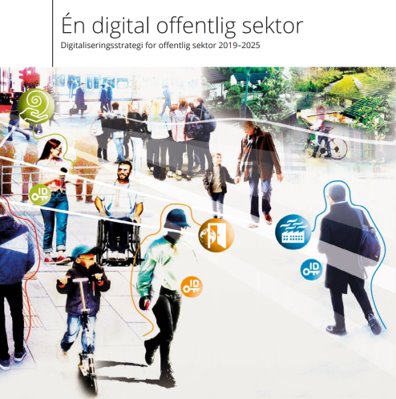 Fra bør til skal
Analyse
Eksperimentering
“For the things we have to learn before we can do them, we learn by doing them.” ― Aristotle
Digital Mestring = 
virksomhet- og teknologiforståelse x vilje og evne til transformasjon​
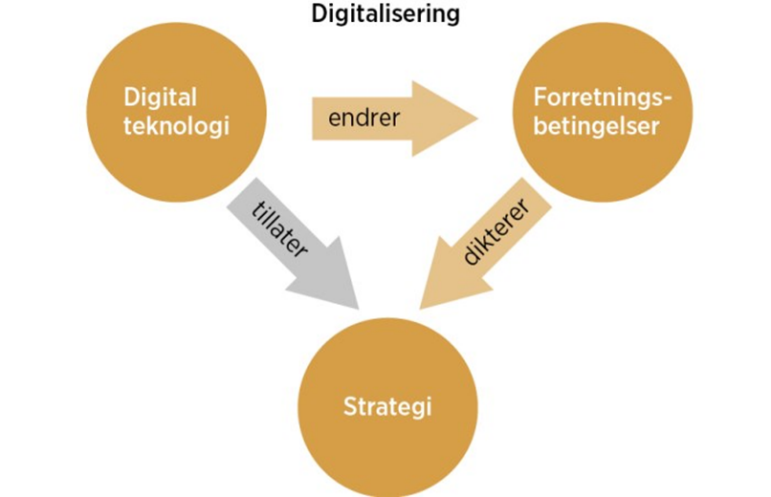 Ragnvald Sannes og Espen Andersen:  Hva er digitalisering? -Magma
Ledelse og Administrasjon
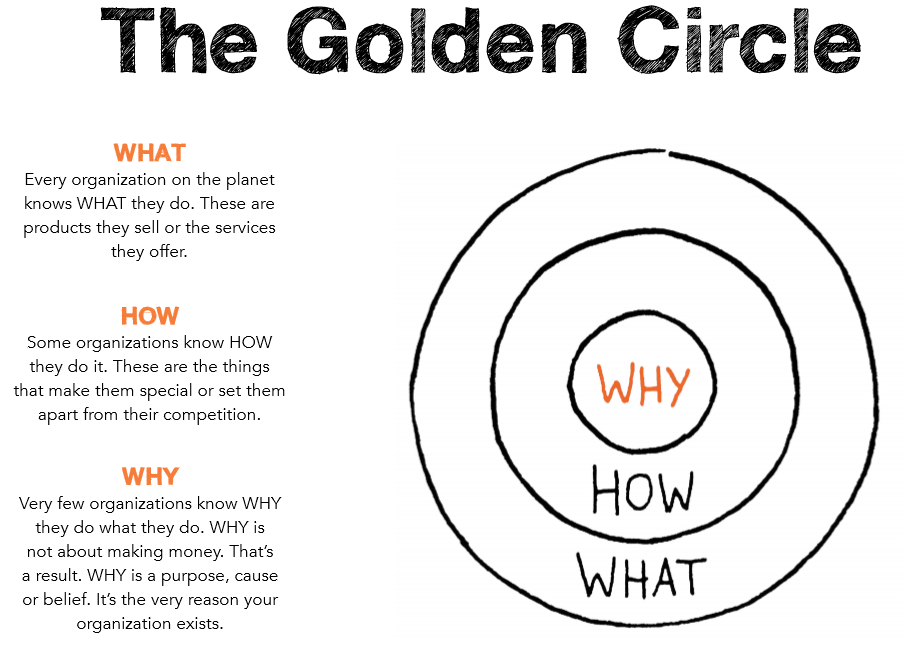 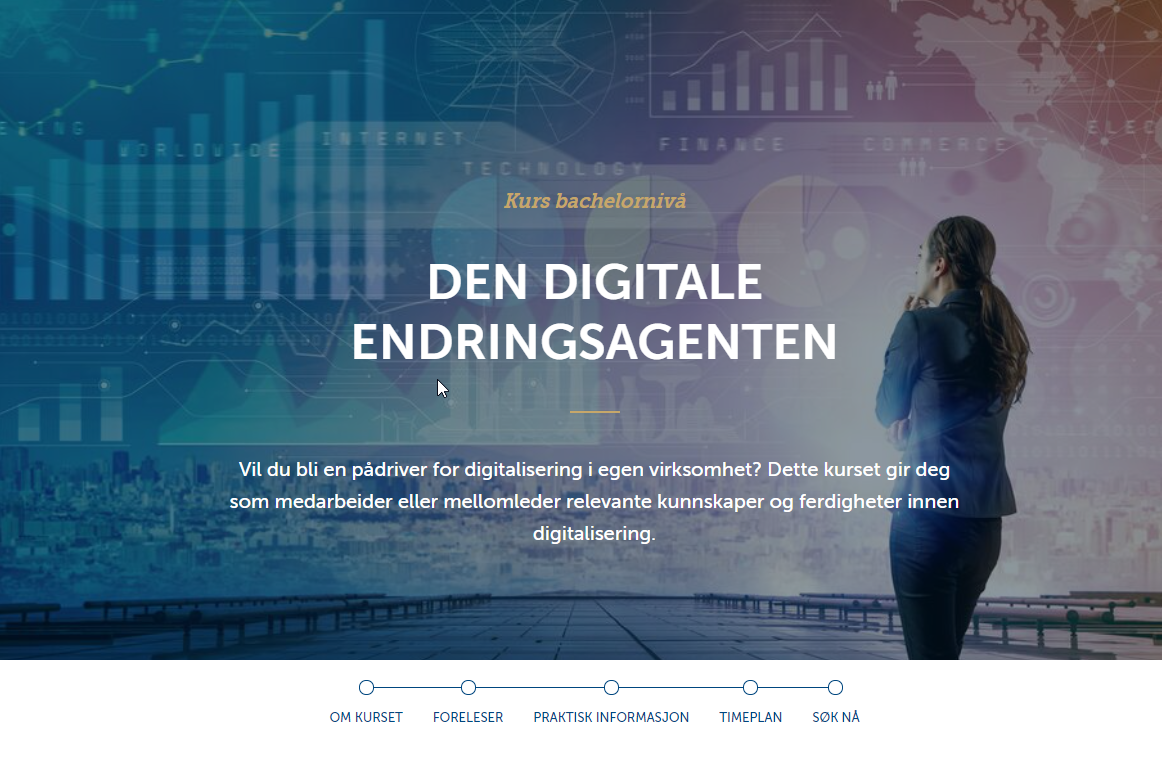 Hvilke problemer er verdt å løse?
Den digitale endringsagenten | BI
Digital Mestring = 
virksomhet- og teknologiforståelse x vilje og evne til transformasjon​
Datadrevet organisasjon?
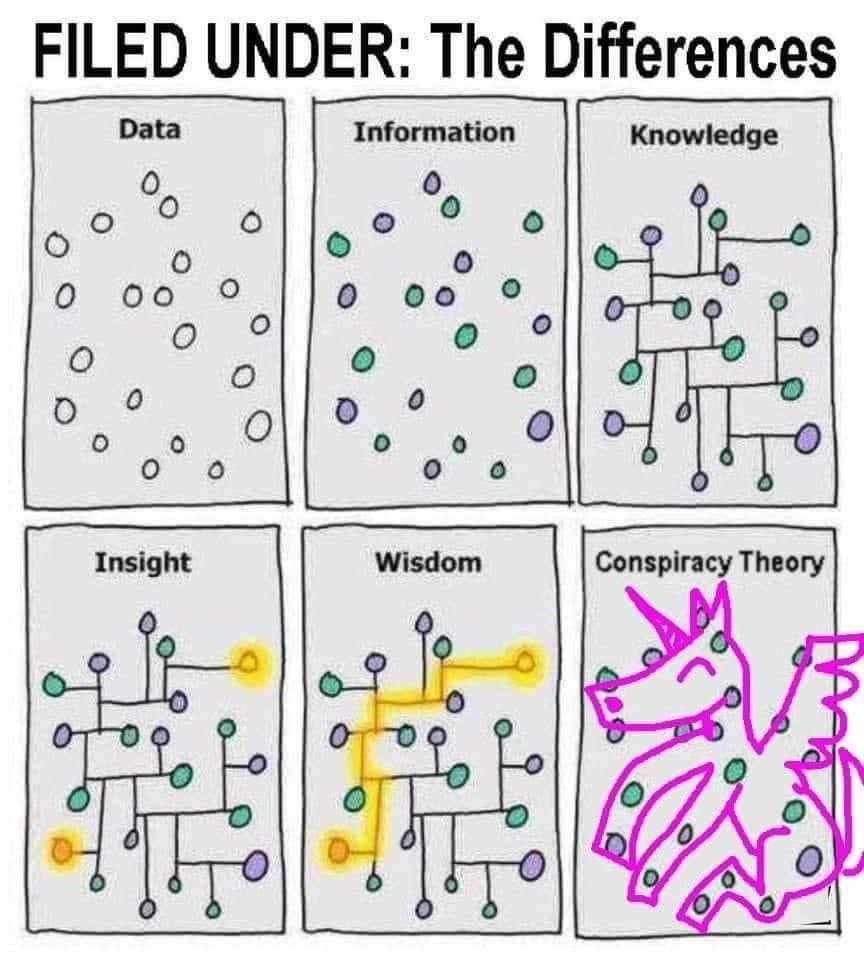 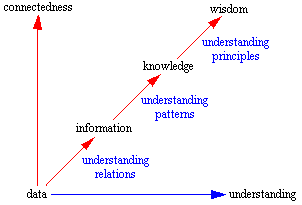 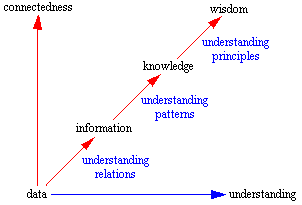 Menneske
Datamaskin
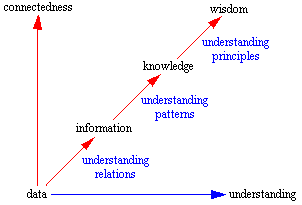 Menneske
AI / ML
Datamaskin
Don't Panic!
Bygg Digital Evne
Er norske bedrifter digitale sinker? Sannes & Andersen, 2017 https://www.magma.no/er-norske-bedrifter-digitale-sinker
Digital Mestring = 
virksomhet- og teknologiforståelse x vilje og evne til transformasjon​
Ledelse og Administrasjon
Lederoppgave: Hele organisasjonen må "eie" den Digitale Transformasjonen
Gjøre de rette tingene
Gjøre de rette tingene
Digital transformasjonsstrategi:
Mandatet til å gjennomføre transformasjon
Digitale Endringsagenter:
Hvilke problemer er verdt å løse?
Transformasjon inn i daglig drift og styring:
Gjøre ting rett
2020: Probe – Sense – Respond
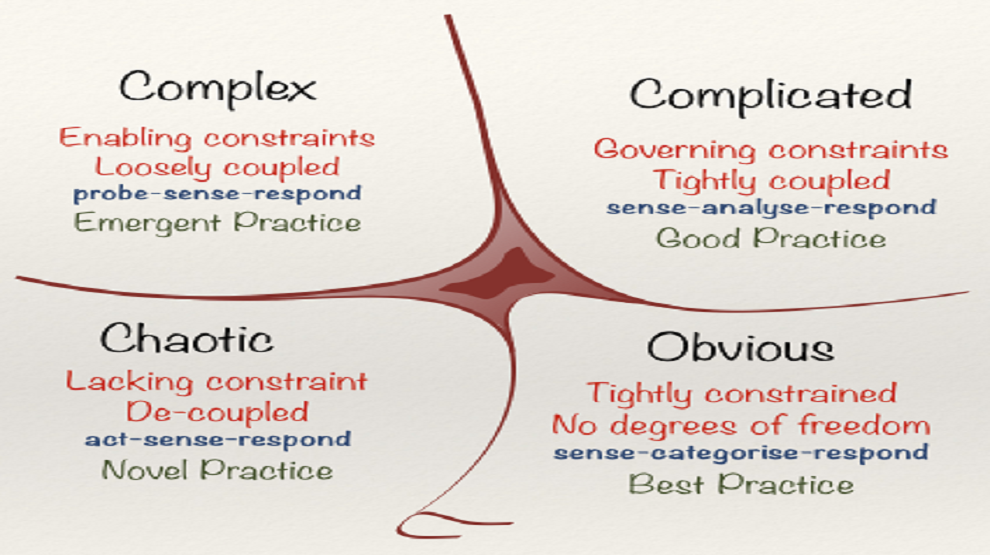 The Cynefin Framework – Dave Snowden
Cynefin framework - Wikipedia
Analyse
Eksperimentering
Styring av «Strategisk Digital Transformasjonsprosess»
Kommunedirektørene eier den digitale transformasjonen og skal styre 1. Vurdere status og realisere gevinster. 2. Sette mål. 3. Prioritere mål og definere målepunkter. 4. Overføre myndighet og ressurser til Gjennomføring av prioritert portefølje. 5. Opprette egne porteføljemanagere.
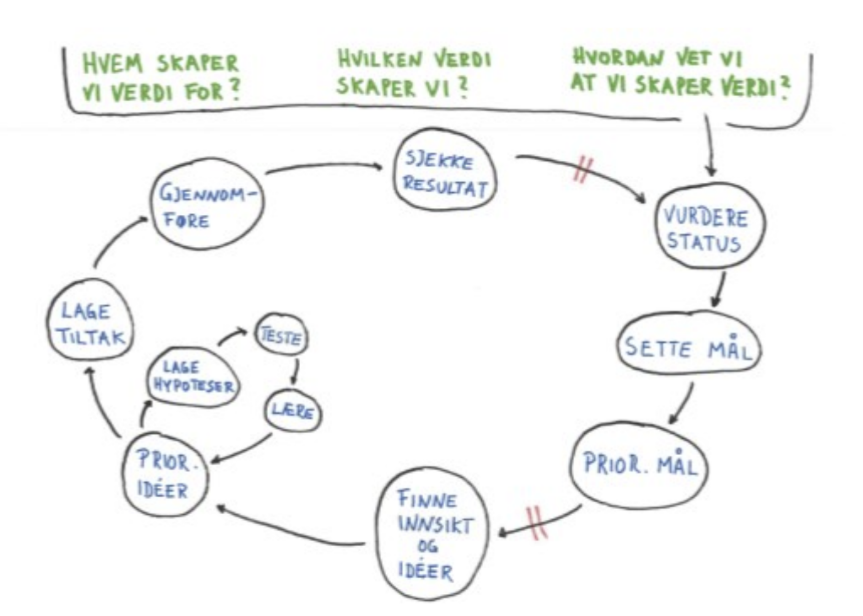 Porteføljestyring
https://www.magma.no/finn-no-en-metode-for-disiplinert-strategisk-eksperimentering
Lederoppgave: Hele organisasjonen må "eie" den Digitale Transformasjonen
Porteføljemanagere i enhetene sammen med digitale endringsagenter og ansatte:
Gjøre ting rett
Gjøre de rette tingene
Gjøre de rette tingene
Digital transformasjonsstrategi:
Mandatet til å gjennomføre transformasjon
Digitale Endringsagenter:
Hvilke problemer er verdt å løse?
Transformasjon inn i daglig drift og styring sammen med Digitale Endringsagenter:
Gjøre ting rett
Digital Mestring = 
virksomhet- og teknologiforståelse x vilje og evne til transformasjon​
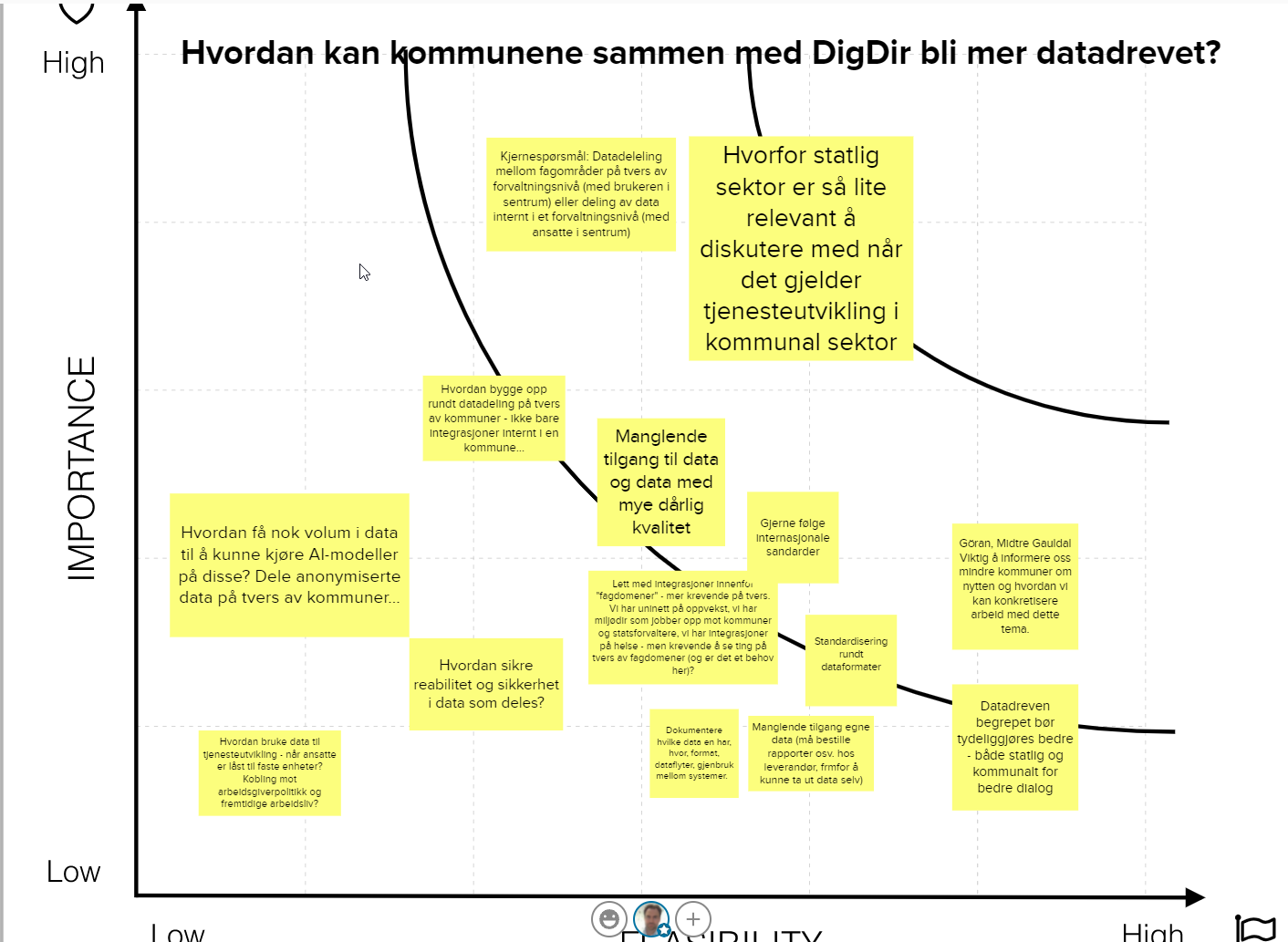 Workshop DigiTrøndelag
Prosjekter – Datadrevet kommune
Helt Innafor: 
Strukturering av turnusplanlegging helse
AI/ML prediksjon sykefravær
AI/ML prediksjon "nok bemanning"
Flytting av fast ansatt vakt ifra "nok" til predikert sykefravær
Reduksjon i budsjett for innkallingsvikarer fra 90% av tilfeller til 45% av tilfellene
Frigjøring av midler som kan brukes til faste ansettelser
Mer heltid i stedet for deltid
Høyere kvalitet
Lavere kostnader

https://sites.google.com/trondheim.kommune.no/helt-innafor/helt-innafor
Kapps.no
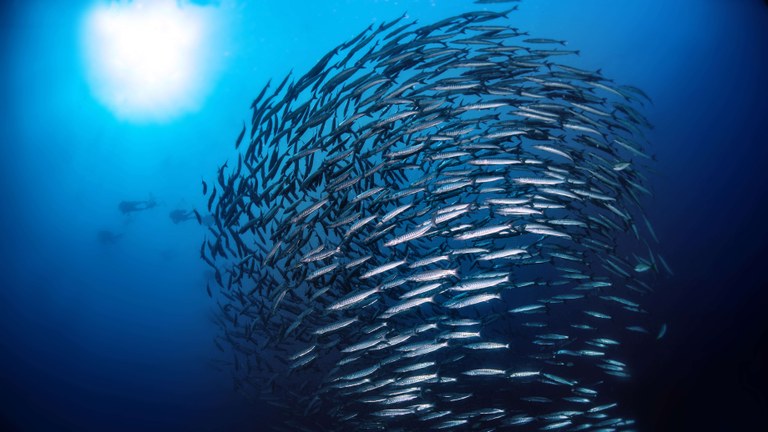 Hva bør DigDir gjøre?
"Bør" til "Skal" på digital samhandling mellom systemer
Forenkle regelverk for ansatte i kanten av organisasjonene
Skap rom, ryggdekning og evne til å skape "ny praksis" i kanten av organisasjonene
Dette bildet av Ukjent forfatter er lisensiert i henhold til CC BY.
«Hvis vi skulle startet denne bedriften i dag, med all den teknologien vi har, hvordan ville vi gjort det da?». Deretter tegner man opp et bilde av en fremtidig prosess og forretningsmodell – og så må man rett og slett innføre den, uansett hva eksisterende organisasjon og omgivelsene må tenke om saken.
Espen Andersen og Ragnvald Sannes: Hva er digitalisering? - Magma
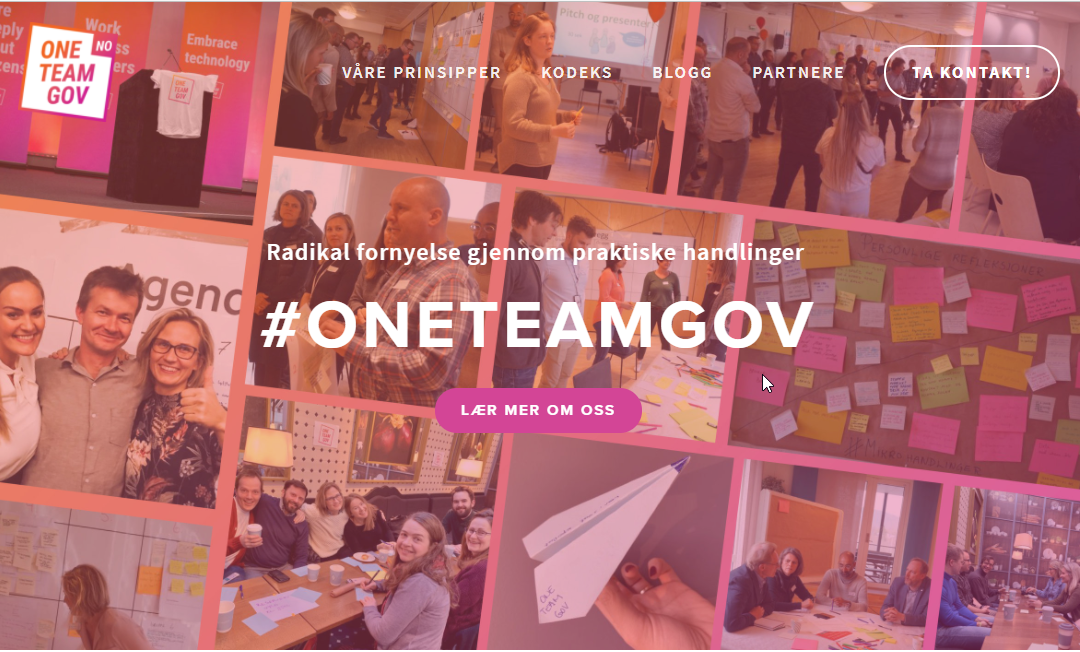 Fortsett samtalen i #OneTeamGov
https://www.oneteamgov.no/ 
https://join.slack.com/t/oneteamgovno/shared_invite/zt-wim4dnep-tQCM0daJvsTTQdEudL0sGQ
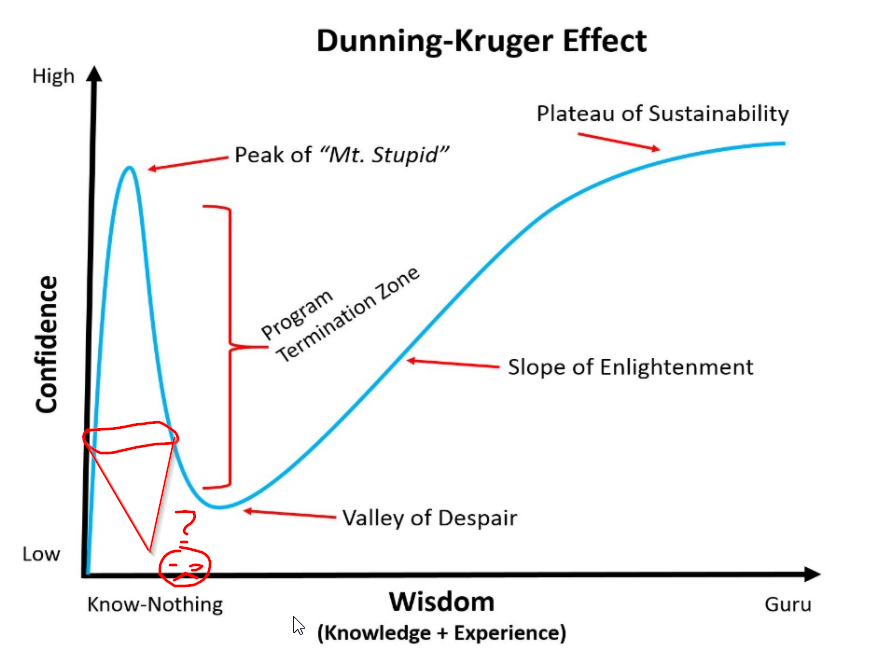